“Building Relationships To Promote Technical Cooperation”
Economy Roundtable – Focus on Traceability 
The Excise Department, Ministry of Finance, Thailand
Focus on Traceability
Does your economy impose traceability requirements on wine? If so, what records or documents must be produced or maintained when wine is traded between parties?  
           Stamp permission process is imposed as traceability requirement on  
               all liquor products.
               Randomisation of liquor analytical inspection will be carried out to protect 
               customers from not having standard liquor.
               Label permission procedure.
.              New tax stamp system as a technological based for a stamp marked on 
                or affixed to a taxable liquor as evidence that the tax has been paid.
APEC Wine Regulatory Forum |  May 11-12, 2017
Ha Noi, Viet Nam
2
Do those requirements apply to imported wine?
              All of the control measurements and verification procedures
              are applied to all imported alcoholic beverages.

How long must the records be retained?
              Stamp information storage : 5 consecutive years 
                Liquor analytical inspection  : 5 consecutive years
                Label permission procedure : not defined 
                New tax stamp system : no required requirement
APEC Wine Regulatory Forum |  May 11-12, 2017
Ha Noi, Viet Nam
3
Are these requirements applied to ensure wine safety, wine quality, wine authenticity, or to some combination of these three elements?
             Yes, all the control procedures and verification procedures are  
              applied to ensure effective Excise tax administrative management.
  
 Has your economy mandated any product recalls involving wine in the past 
    10 years? If so, why was the recall initiated?
              Local alcoholic beverages.
labeling requirements such as lot or batch numbers, and the name and address of the importer are common aids to traceability, Import certificates can also be used to track and trace wine. Is your economy planning to introduce any additional traceability requirements?
              Certificate of analysis will be imposed to all importers and traders as 
                one of the importation procedures.
                New tax stamp system.
APEC Wine Regulatory Forum |  May 11-12, 2017
Ha Noi, Viet Nam
4
Which government authority, agency or Ministry in your economy (if any) is responsible for implementing and controlling the wine traceability system? For example, which authority has access to the wine trading records?
             The Excise Department, Ministry of Finance : Wine and alcoholic  
              beverages are products subject to excise duty, tax administrative 
              collection and management.
              Ministry of Public Health :  Labeling, advertising.
APEC Wine Regulatory Forum |  May 11-12, 2017
Ha Noi, Viet Nam
5
Thank you very much for your kind attention
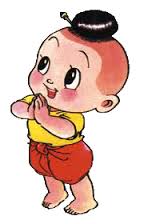 APEC Wine Regulatory Forum |  May 11-12, 2017
Ha Noi, Viet Nam
6